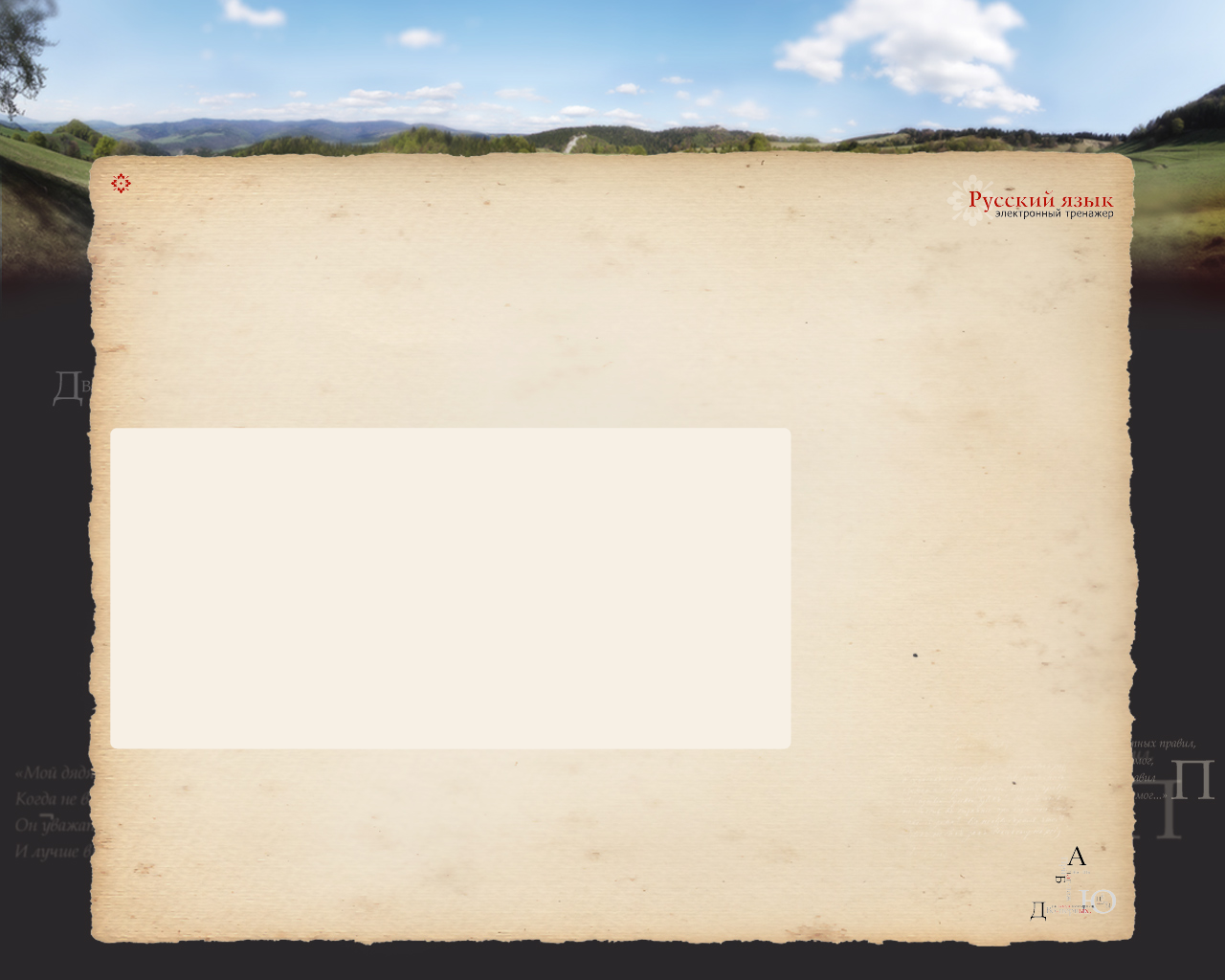 Истоки богатства и выразительности родной речи. Основные выразительные средства фонетики, морфемики и словообразования.
Цели и задачи урока: .
тренировать учащихся в определении роли звукописи в художественных текстах; 
расширить представление о выразительных возможностях словообразования.
Леонтьева В.А., 
учитель русского языка 
и литературы 
МБОУ «Вельеникольская СОШ»
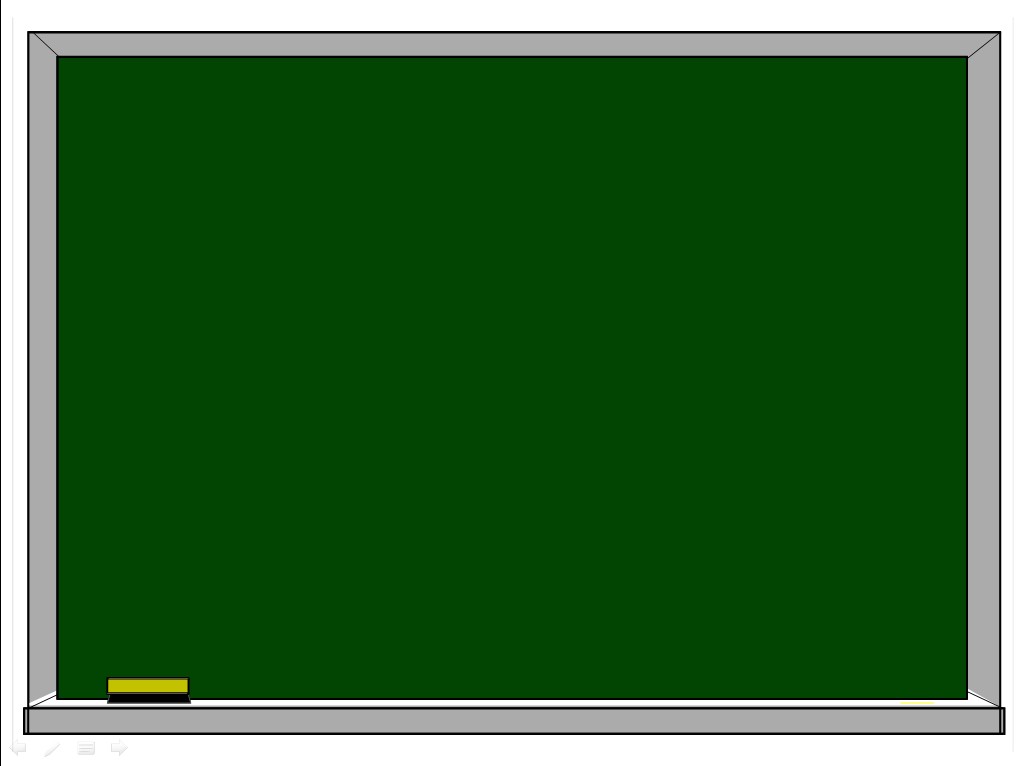 Творческий словарный диктант
Задание 1.     Запишите под диктовку словосочетания, подбирая к ним определяемые слова по образцу.
Образец. Поляна, освещаемая солнцем; 
                    река, пересекающая местность.

Задание 2.   Составьте и запишите простые предложения, включая в их состав следующие словосочетания.Поразительное искусство, быстрорастворимый кофе, взаимовыгодное сотрудничество, миллиарды водяных капель, калейдоскоп с причудливыми узорами.
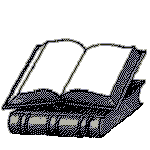 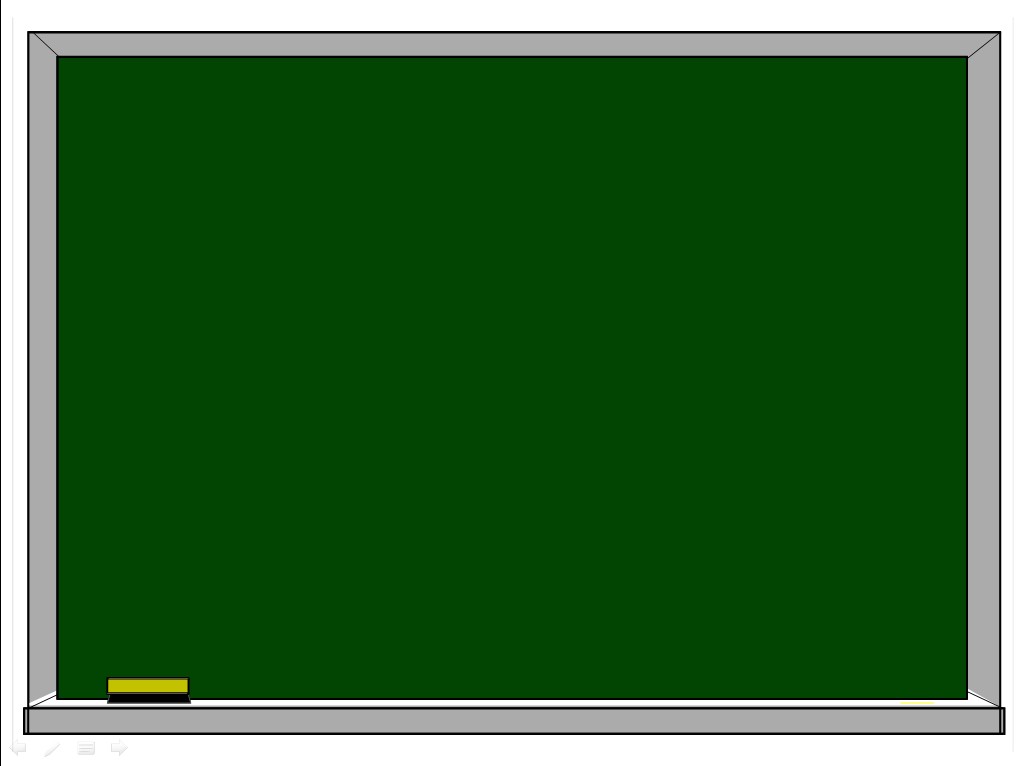 Фонетические средства
Ассонанс — 
повторение гласных: 
Скучно нам слушать осеннюю вьюгу... 
           (А. Некрасов)
Аллитерация — повторение согласных: 
Гром гремит, грохочет
Фонетическая анафора — 
повтор начальных звуков: 
Славься! Сияй, солнечная наша коммуна! (В. Маяковский)
Фонетическая эпифора — 
повтор конечных звуков:
Я вольный ветер, я вечно вею,
Волную волны, ласкаю ивы...
В ветвях вздыхаю, вздохнув, немею,
Лелею травы, лелею нивы 
                                     (К. Бальмонт)
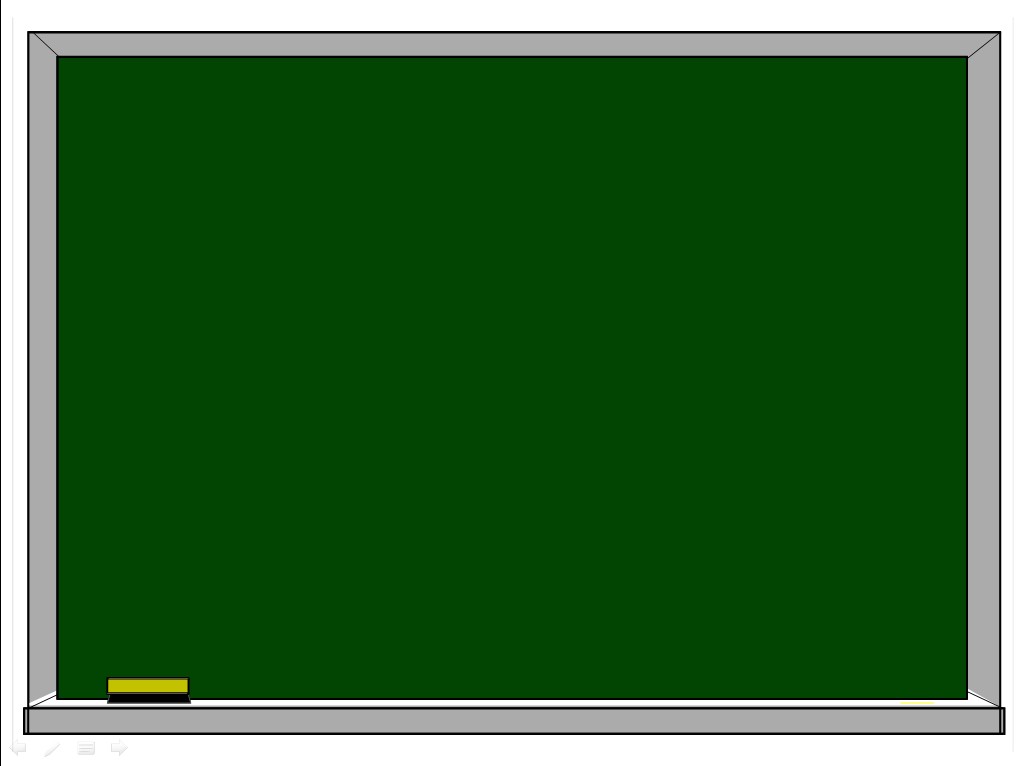 Фонетические средства выразительности
Упражнение 308
Определить роль  звукописи (аллитерации на [р]) в поэтическом отрывке.

Использование этого звука помогает передать бодрое, радостное, мажорное настроение и усилить противопоставление динамизма, активного движения, молодого порыва, показанного в первой части (1 – 5 строках), медлительности, уравновешенности, осторожному замедленному «скольжению» (аллитерация на [л] - [л'], ассонанс на [а]).
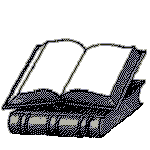 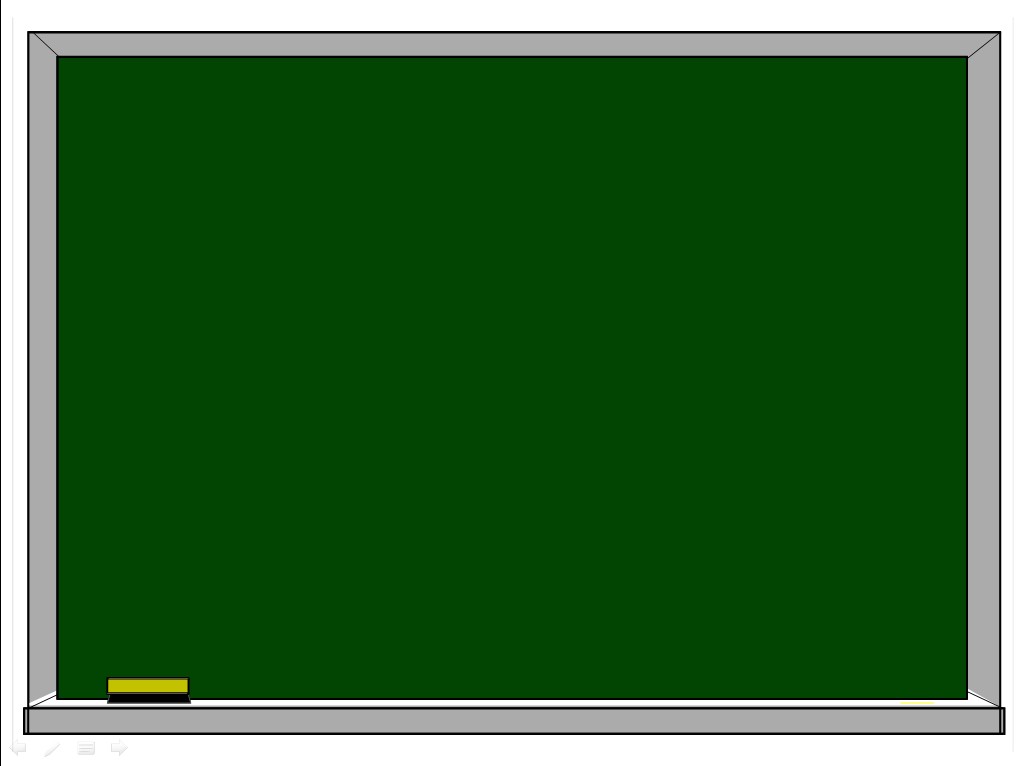 Словообразовательные средства - морфемы, выражающие оценку (положительную или отрицательную), используемые при образовании слов с экспрессивным, оценочным, значением
Суффиксы с 
уменьшительно-ласкательным 
или увеличительным значением:

 -ок, -очек, -еньк, -оньк, 

-охонек, -ошенек; -ищ и др.
Суффиксы с 
почтительным или 
уничижительно-пренебрежительным значением: 


-ишк, -ышк и др.
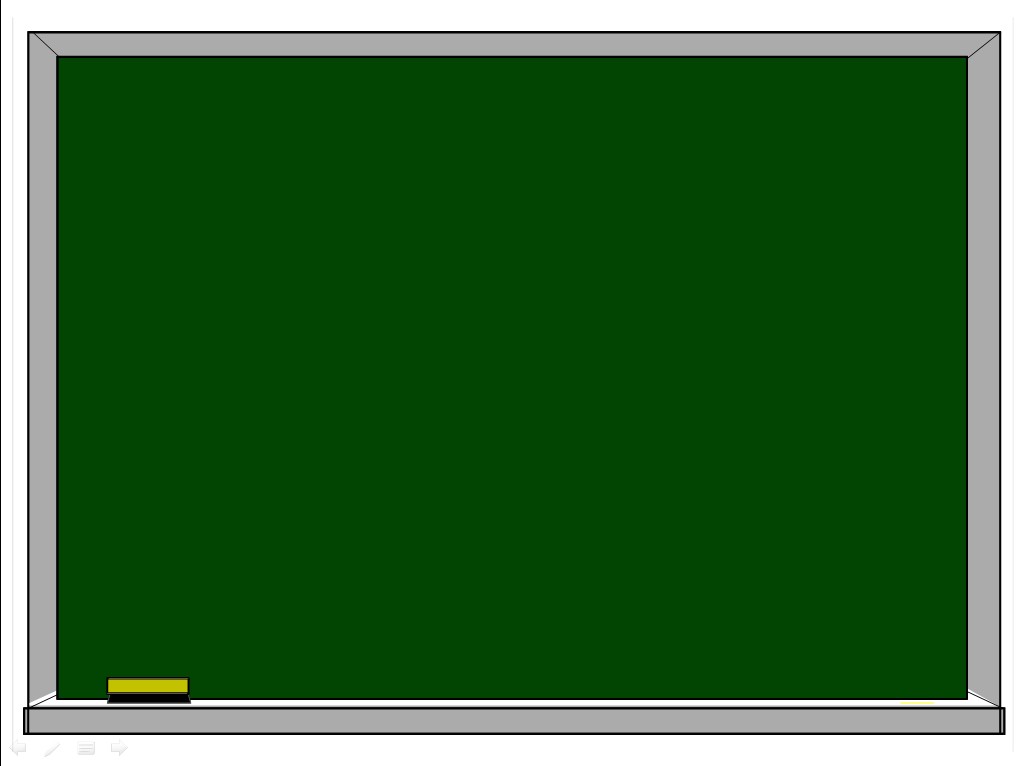 Выразительные возможности словообразования
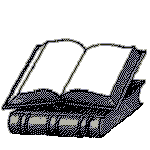 Упражнение 310.
Назвать ключевые строки.

«Словесность у него распахана, засеяна живым зерном».

Объяснить своё понимание этой развёрнутой метафоры. 

1. «Живым зерном» поэт называет доброе, ласковое, сердечное слово, которое прорастает в душах тех, к кому оно обращено, ответным чувством любви. 
2. Поэт называл «живым зерном» те частички слова (морфемы), которые помогают «вырастить» проникновенные, из глубины сердца идущие слова, обращённые ко всему живому на земле.
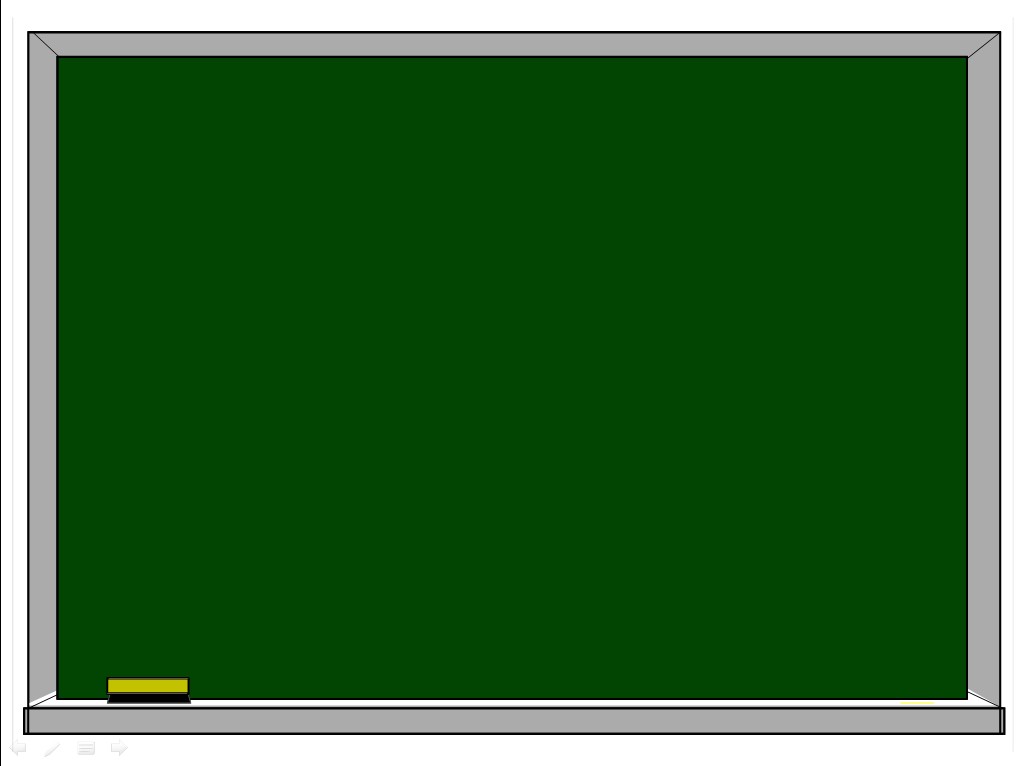 Домашнее задание:  Упр.68,69,70( тетрадь «Учимся читать…»)
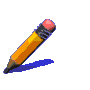